3Д ФОРМИ- ГЕОМЕТРИСКИ ТЕЛА
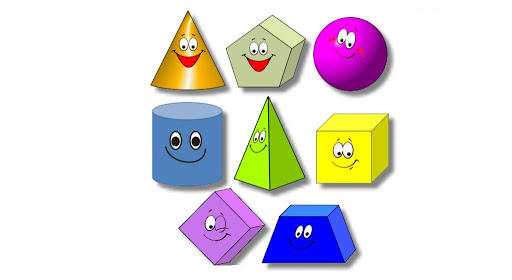 Изработил:Стефка Саздовска ООУ ,,Страшо Пинџур”-Кавадарци
Геометриски тела се:
коцка
квадар
пирамида
цилиндар
конус 
топка
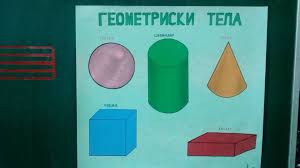 Геометриските тела што се ограничени само со рамни површини се викаат рабести тела.
Кај нив разликуваме ѕидови,рабови и темиња.
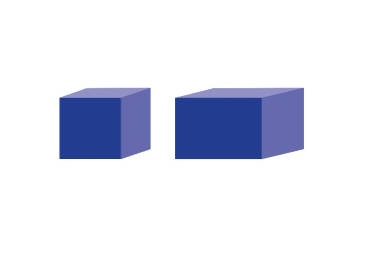 Ѕид е рамна површина на едно рабесто геометриско тело.
Раб е отсечка во која се спојуваат два ѕида.
Теме е точка во која се спојуваат два или повеќе раба.
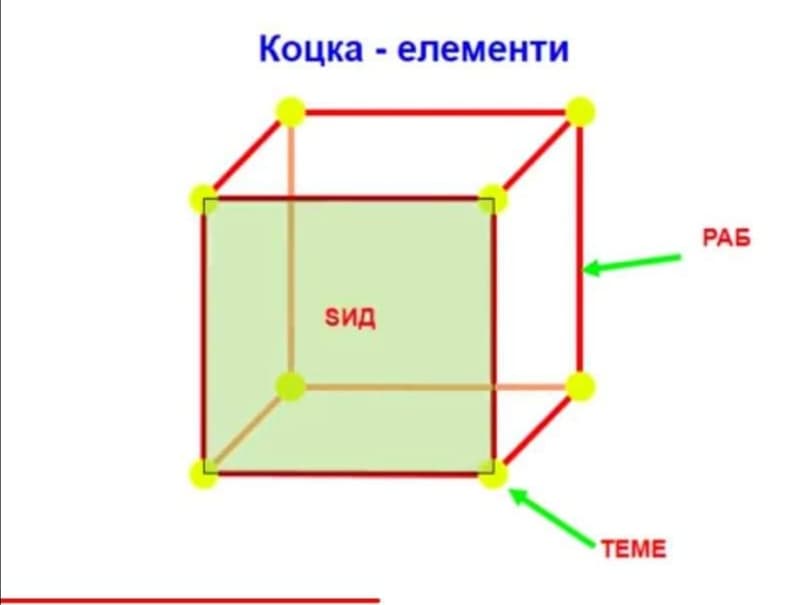 Квадар-рабесто геометриско тело со 6 ѕидови,12 рабови,8 темиња.
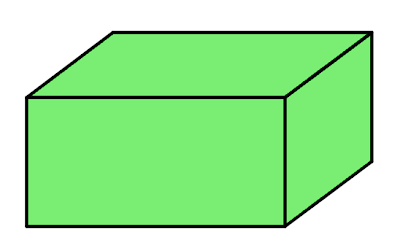 Четиристрана пирамида-
рабесто геометриско тело со
5 ѕидови
5 темиња 
8 рабови
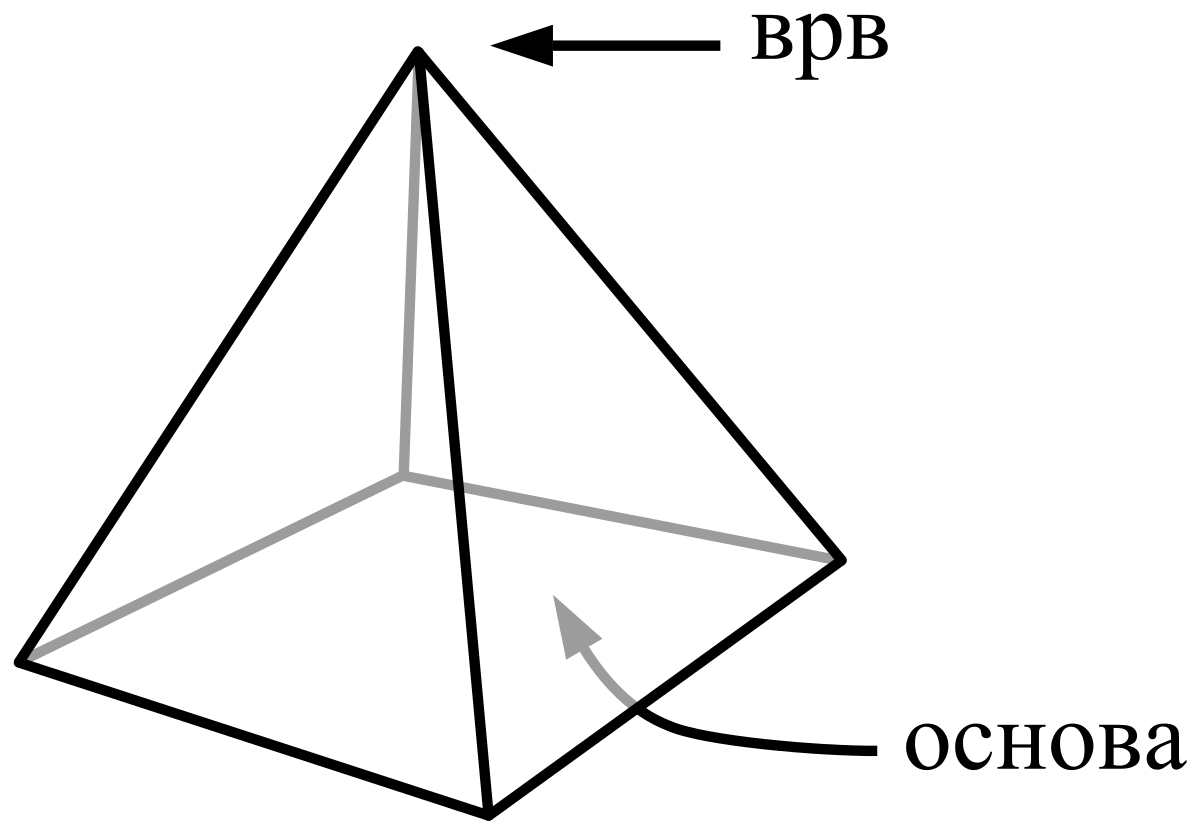 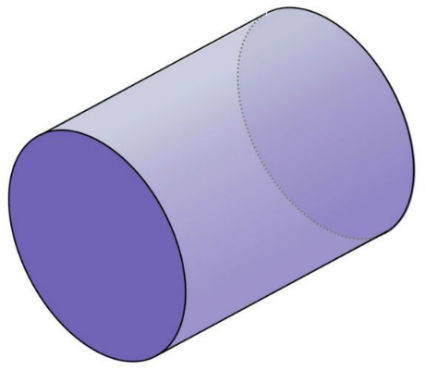 Геометриските тела што се ограничени со рамни и криви површини или само со криви површини се викаат валчести тела.
Цилиндарот,конусот и топката се валчести геометриски тела.
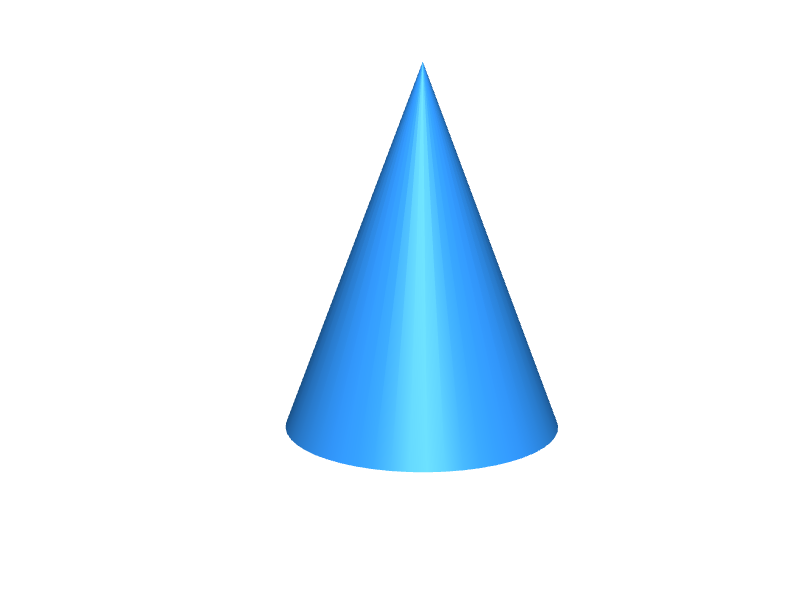 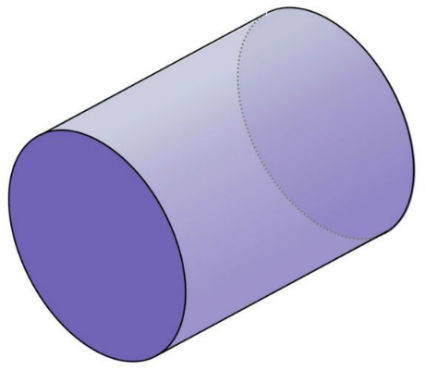 Цилиндар-валчесто геометриско тело кое има две паралелни кружни основи и една обвивка.
Конусот е ограничен со делови од рамни и криви површини.
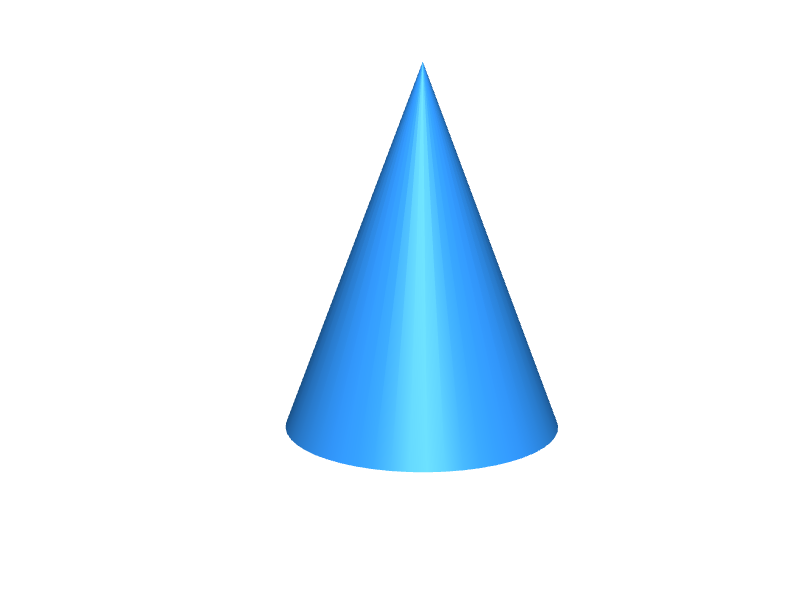 ТОПКА е валчесто геометриско тело кое е ограничено само со една крива површина.
Да повториме:
Кој од предметите:креда,сунѓер,тетратка и кошаркарска топка има форма на цилиндар?
Наведи имиња на три предмети со форма на квадар
Именувај рабести геометриски тела.
Кои геометриски тела се валчести?
Со колку криви површини е ограничен цилиндарот?
3) Кој од предметите на цртежот има форма на рабесто,а кој на валчесто геометриско тело?
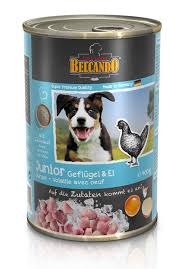 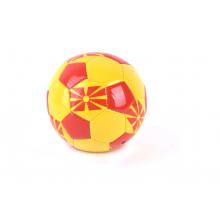 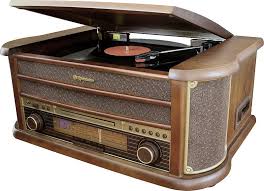 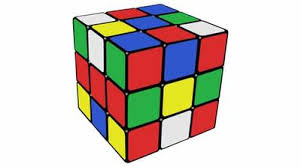 4) Именувај предмети во твојот дом што имаат форма на рабесто и валчесто тело.